RESSAの実施は、何が国内のエビデンスシステムで、それが研究・イノベーションシステムとどう異なるかをしっかり理解することから始まる
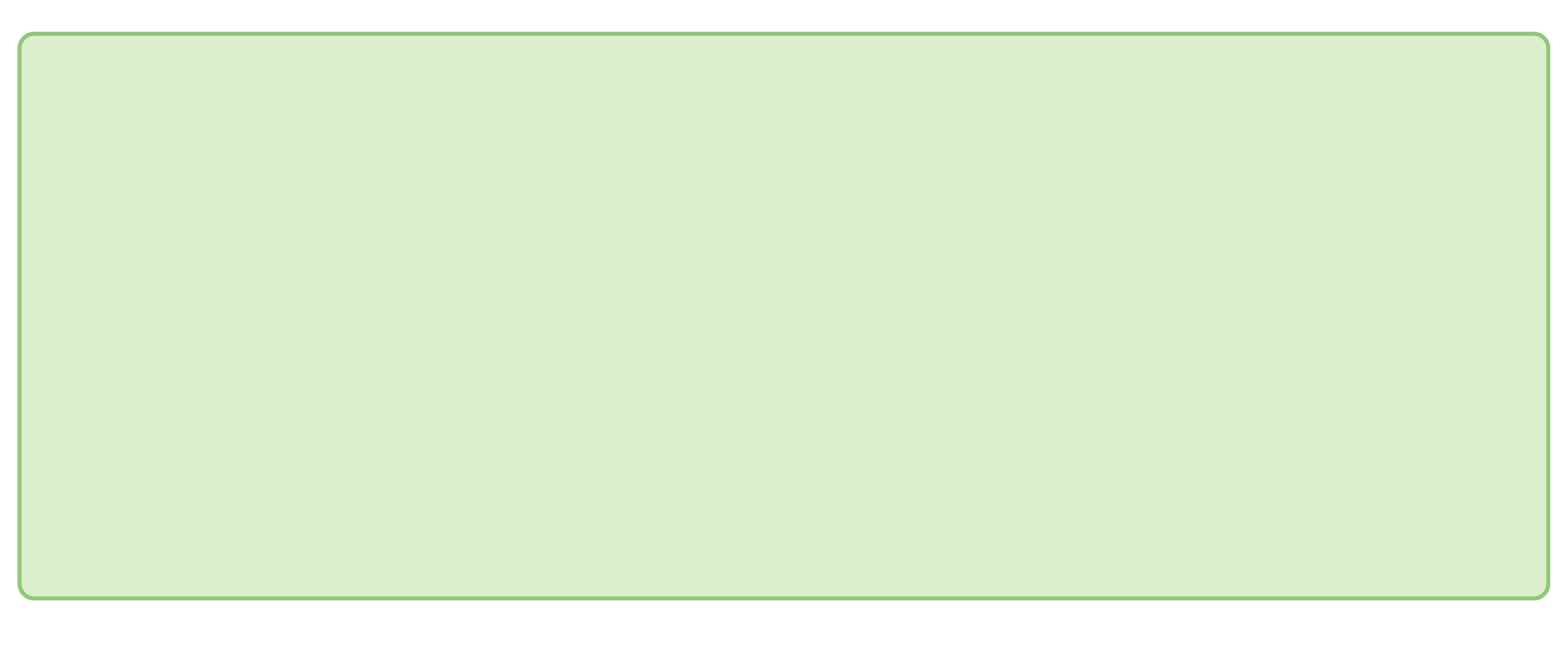 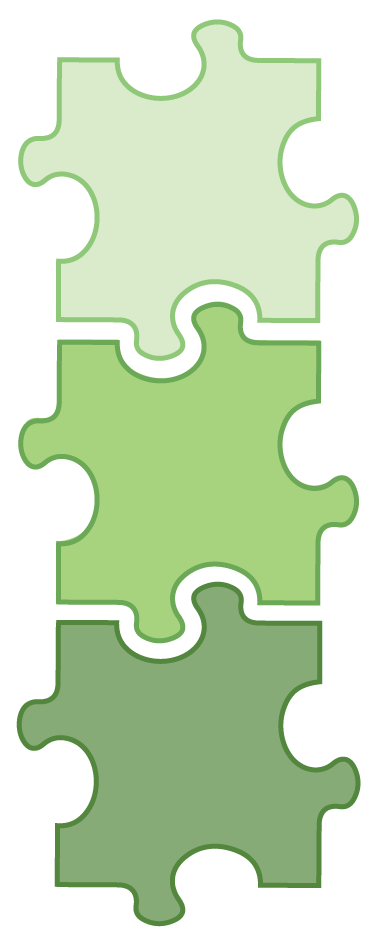 エビデンス支援システムには、さまざまなタイプのインフラストラクチャーが含まれる。
エビデンス需要サイドの構造およびプロセス:
日常的な助言および意思決定プロセス(例えば、大臣ブリーフィング、内閣発出文書、予算案、支出計画)にエビデンス利用を組み込む。
エビデンス文化(例えば、エビデンスのインプットにおける透明性要件)の構築および維持。
政策およびプログラムに関わるスタッフ、政府の科学アドバイザー、エキスパートパネルおよび市民・ステークホルダー関与プロセスの支援者の間で、エビデンス利用のキャパシティを強化する(政策およびプログラムに関するキャパシティ拡大も含む)。
エビデンス需要サイドおよび供給サイド間の境界における調整メカニズム:
意思決定者とそのアドバイザーのエビデンスニーズを引き出し、優先順位を付ける。
複数の情報源から得たエビデンスを、助言および意思決定プロセスの要件に沿ったインプットとしてパッケージ化する。
エビデンス供給サイドにおけるエビデンス支援ユニット(自組織内またはパートナー組織内):
国内のコンテクスト、エビデンス標準、意思決定者が好むコミュニケーション形式を理解する。
タイムリーかつ需要主導型である。
特定の決定について、公平性に配慮した方法で既存のエビデンス(さまざまな形式の国内のエビデンスおよびグローバルなエビデンスの両方)の蓄積を脈絡化することに注力する(将来的なエビデンスの流れにも寄与する)。
エビデンス支援
システム
研究システム
イノベーション
システム
研究システムは、法則化可能な知識の創造を重視し、ピアレビューされた助成金および出版によって成功を評価する傾向がある
(ただし、「研究評価に関する宣言」の結果として変化しつつある)。
イノベーションシステムは、製品やプロセスの商業化を重視し、収益によって成功を評価する傾向がある。
エビデンス支援システムの潜在的特徴は、以下の薄緑色で示される……聞き取り内容の例は、表示されたコメントボックスに記載（要するに、ほとんどの国がエビデンス支援システムの特徴を持っておらず、特に危機が顕在化した際に最善の取り組みをしている国はさらに少ない）
意思決定およびエビデンス利用において優れた領域もあるが、その問題についてのエビデンスが重点的に取り扱われる場合が多い。オプションおよび実装についてはさらに不得意である。
政府には最前線のグループがいくつか存在するものの、政策キャパシティの空洞化と、エビデンス利用の新たな展開からの遅れに悩まされている。
旅費および経費の請求に関する透明性を示した。エビデンス提供を用いた透明性への取り組みにより組織文化の変革が見込まれる。
大抵は自組織内のスタッフおよび少数のマネジメントコンサルティング会社に頼っているものの、クラス最高かつサービス重視のエビデンス支援ユニットに対する適切な質問を提供し、そうしたユニットによる洞察を政策やプログラムに組み入れるメカニズムを持ち合わせていない。
データ分析は「良」、評価は「可」(ただし、継続的な学習および改善の促進には未使用)、他のエビデンスの形式は「不可」。
質の高い生きたエビデンス統合を偶然発見することもあるが、非公式の「文献レビュー」に頼って国内の1つの調査から学んだことを補完する場合が大半である。
グローバルエビデンスアーキテクチャ
生きたエビデンス統合(グローバルな公共財)
生きたエビデンス製品は、データ分析、モデリング、およびガイドラインのためにも存在する可能性がある(対応する節を参照)
特定のエビデンスの形式に焦点を当てたエビデンス支援ユニット
データ分析		• エビデンス統合
モデリング		(コンテクストに沿ったもの)
評価		• 技術評価/
行動/実装研究		　　　　　　　　　　　　費用効果分析の研究
				• ガイドライン
質的な洞察
セクターまたはその他の実質的ドメインに焦点を当てた(および複数のエビデンスの形式を提供する)エビデンス支援ユニット
気候対策、教育、健康など
これらのエビデンスの形式を実際の経験および先住民の知の様式で補完する必要がある。